УВАЖАЕМЫЕ ПОТРЕБИТЕЛИ ГАЗА!
С 30 марта по 5 апреля абонентские участкипереходят на дистанционную работу
В сложившейся ситуации напоминаем, что вы можете воспользоваться электронными сервисами, чтобы оформить
 ЗАЯВКУ ПО ВСЕМ ВИДАМ РАБОТ 
 ПЕРЕДАТЬ ПОКАЗАНИЯ СЧЕТЧИКОВ И ОПЛАТИТЬ ГАЗ
ПОМОГИТЕ ЭТО СДЕЛАТЬ СВОИМ РОДСТВЕННИКАМ И ПОЖИЛЫМ ЛЮДЯМ
Вызвать специалиста филиала АО «Газпром газораспределение Краснодар»
Передать показания счетчика до 25 числа
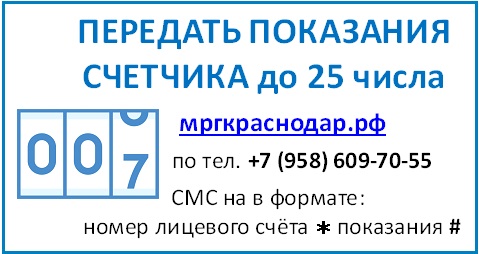 мргкраснодар.рф
направить СМС в формате№ лицевого счетапоказания# на тел. +7 (958) 609-70-55
Для проведения работ по ТО ВДГО, в случае неполадок оборудования или утечки газа 04, с моб. тел. 104
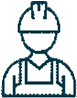 Оплатить газ до 10 числа
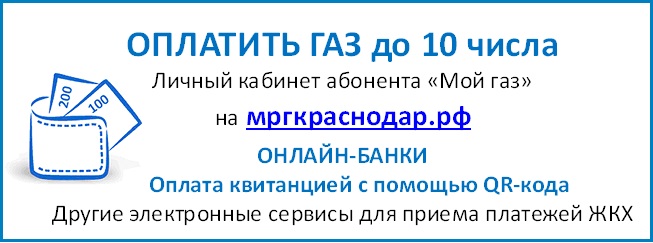 Личный кабинет абонента «Мой газ» на мргкраснодар.рф
Онлайн-банки
Оплата квитанции с помощью QR-кода
Другие электронные сервисы для приема платежей ЖКХ
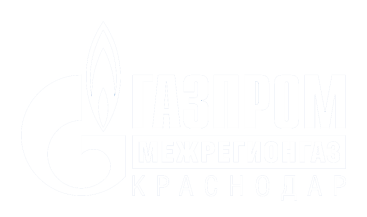 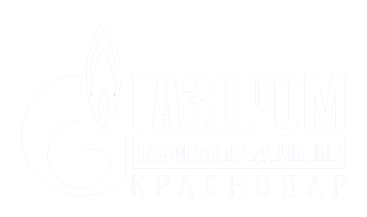